BEL AĞRISINA YAKLAŞIM
KTU Aile Hekimliği Anabilim Dalı
Arş. Gör. Dr. Ayşenur BALTACIOĞLU
24.05.2022
AMAÇ
Bel ağrısının önemi, nedenleri ve bel ağrısına klinik yaklaşım hakkında bilgi vermek
HEDEFLER
Bel ağrısını sınıflandırabilmek
Bel ağrısının nedenlerini sayabilmek 
Tanı ve tedavi hakkında bilgi sahibi olmak 
Bel ağrısının risk faktörlerini sayabilmek
Korunma yöntemlerini öğrenmek
Sevk kriterlerini sayabilmek
SUNUM PLANI
Bel ağrısı hakkında genel bilgiler
Epidemiyoloji
Sınıflandırılması 
Tanı
Tedavi
Risk faktörleri
Korunma yöntemleri
Sevk kriterleri
GENEL BİLGİLER
Bel ağrısı : Kosta kenarının altında ve inferior gluteal katlantının üstündeki rahatsızlık, gerilim ve sertlik 
Birinci basamakta soğuk algınlığından sonra en sık görülen rahatsızlık
İş gücü ve geçici veya kalıcı işlev kaybına neden olduğundan toplumların temel sağlık sorunlarından birisi
EPİDEMİYOLOJİ
Bel ağrısının yaşam boyu prevalansı gelişmiş ülkelerde %59- 80, ülkemizde ise %44-79
Bel ağrısı tedavisi için ABD’de 1990 yılında sağlık harcamalarının 27.6 milyar doların üzerinde 
İş gücü kaybı da göz önüne alındığında maliyet çok daha fazla
SINIFLANDIRMA
Mekanizmasına göre :
Spesifik olmayan bel ağrısı (% 85)
Mekanik bel ağrıları 
Mekanik olmayan bel ağrıları 
Visseral hastalıklar
Süresine göre:
Akut (< 4hafta) 
Subakut (4 - 12 hafta) 
Kronik (≥12 hafta)
MEKANİK BEL AĞRISI
Lumbar strain/sprain (%70)
Spondilolizis (%10) 
Disk herniasyonu (%5 - %10)
Spondilolistezis
Osteoartrit  
Spinal stenoz  
Osteoporoz
Fraktür 
Konjenital hastalıklar  
Ciddi kifoz 
Ciddi skolyoz
Mekanik Olmayan Bel Ağrıları
Neoplaziler  
Multiple myeloma  
Metastatik karsinomlar  
Lösemi ve lenfomalar  
Spinal kord tümörleri  
Retroperitoneal tümörler
İnflamatuar artritler 
Ankilozan spondilit 
Psöriatik spondilit  
Reaktif artrit 
Osteomiyelit 
Septik diskit  
Paraspinöz abse
Mekanik Olmayan Bel Ağrıları
İnfeksiyöz
Brusella
Tüberküloz

Kauda Equina Sendromu
Metastazlar
Psikojenik
Mekanik Olmayan Bel Ağrıları
Yansıyan ağrılar
Ürogenital Sistem hastalıkları
Renal hastalıklar
Nefrolitiazis 
Piyelonefrit 
Perinefritik abse
Prostatit 
Endometriozis
Gastrointestinal sistem hastalıkları
Pankreatit 
Kolesistit 
Penetran Ülser
Vasküler hastalıklar
Abdominal Aort Anevrizması 
Renal arter embolisi
Retroperitoneal kitleler
TANI
Anamnez
Yaş, cinsiyet	
Obezite 
Mesleki durum
Bilinen hastalıklar
Travma öyküsü
Geçirilmiş operasyonlar
Önceki tedaviler
Sabah tutukluğu
Ağrı nedeni olabilecek hastalık veya risk faktörleri 
Postural problemler
Malignite, enfeksiyon gibi ciddi durumlar ya da bunlar için risk faktörleri
Nörolojik belirtiler
BEL AĞRISI
ANAMNEZ
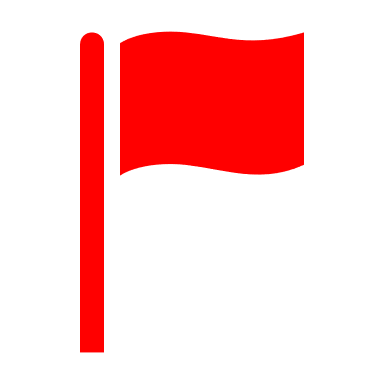 Takmaz SA, kronik bel-boyun ağrılı hastaya yaklaşım, TOTBİD Dergisi, 2017; 16:84
[Speaker Notes: Kanser, enfeksiyon ve inflamatuvar romatizmal bir hastalık gibi ciddi bir patolojiyi düşündüren sorgulama bulguları“kırmızı bayrak” olarak nitelenir (Tablo 2). Kırmızıbayraklar daha dikkatli olmayı ve ayrıntılı incelemeyi (ve daha erken görüntüleme)gerektiren bulgulardır]
ANAMNEZ
Psikososyal Değerlendirme
Kronik bel ağrılı hastalarda psikososyal faktörlerin, uzun dönem sakatlık ve geç işe dönüşte rolü önemli
Bu nedenle, psikososyal faktörler özellikle başlangıç klinik değerlendirme sırasında ve tedavi süreci boyunca, düzenli olarak dikkate alınmalı
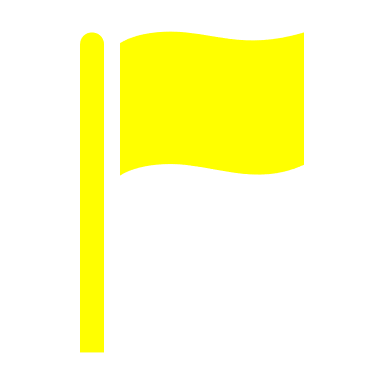 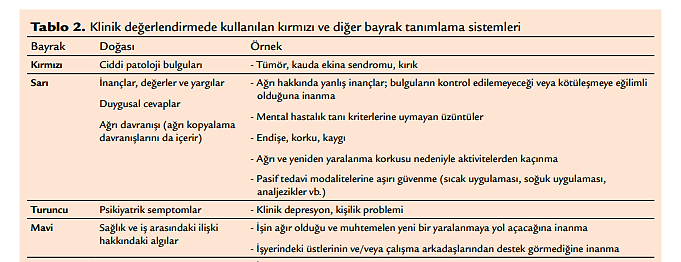 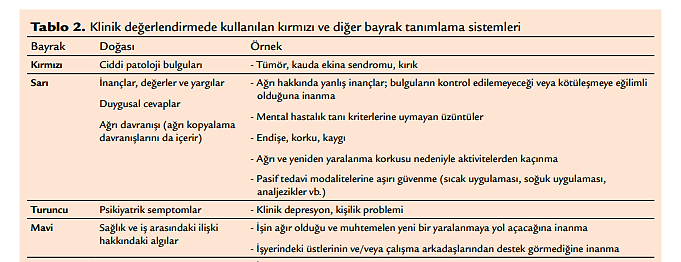 Takmaz SA, kronik bel-boyun ağrılı hastaya yaklaşım, TOTBİD Dergisi, 2017; 16:84
[Speaker Notes: Kronik bel ve boyun ağrılı hastalarda psikososyal faktörlerin, uzun dönem sakatlık ve geç işe dönüşte önemli rolü olduğu bilinmektedir.[8] Bu nedenle, psikososyal faktörler özellikle başlangıç klinik değerlendirme sırasında ve tedavi süreci boyunca, düzenli olarak dikkate alınmalıdır.[9] Psikososyal faktörlerin değerlendirilmesinde, bu amaç için oluşturulmuş bayrak tanımlama sisteminden yararlanılması önerilmektedir

bel ağrısında etkili olabilen psikososyal faktörlereise “sarı bayraklar” denir. Bunlar hastanın tutumu ve inançları, duyguları, davranışları, ailesi ve işyeri ile ilişkili olabilir. Sarı bayraklar uzun süreli sakatlık ve işkaybı riskini artırabilen iyileşmeye karşı psikososyal engellerdir (23). 
Bel ağrısının kronikleşmesini önlemek içinsarı bayrakların saptanıp tedavilerinin yapılması gerekir]
FİZİK MUAYENE
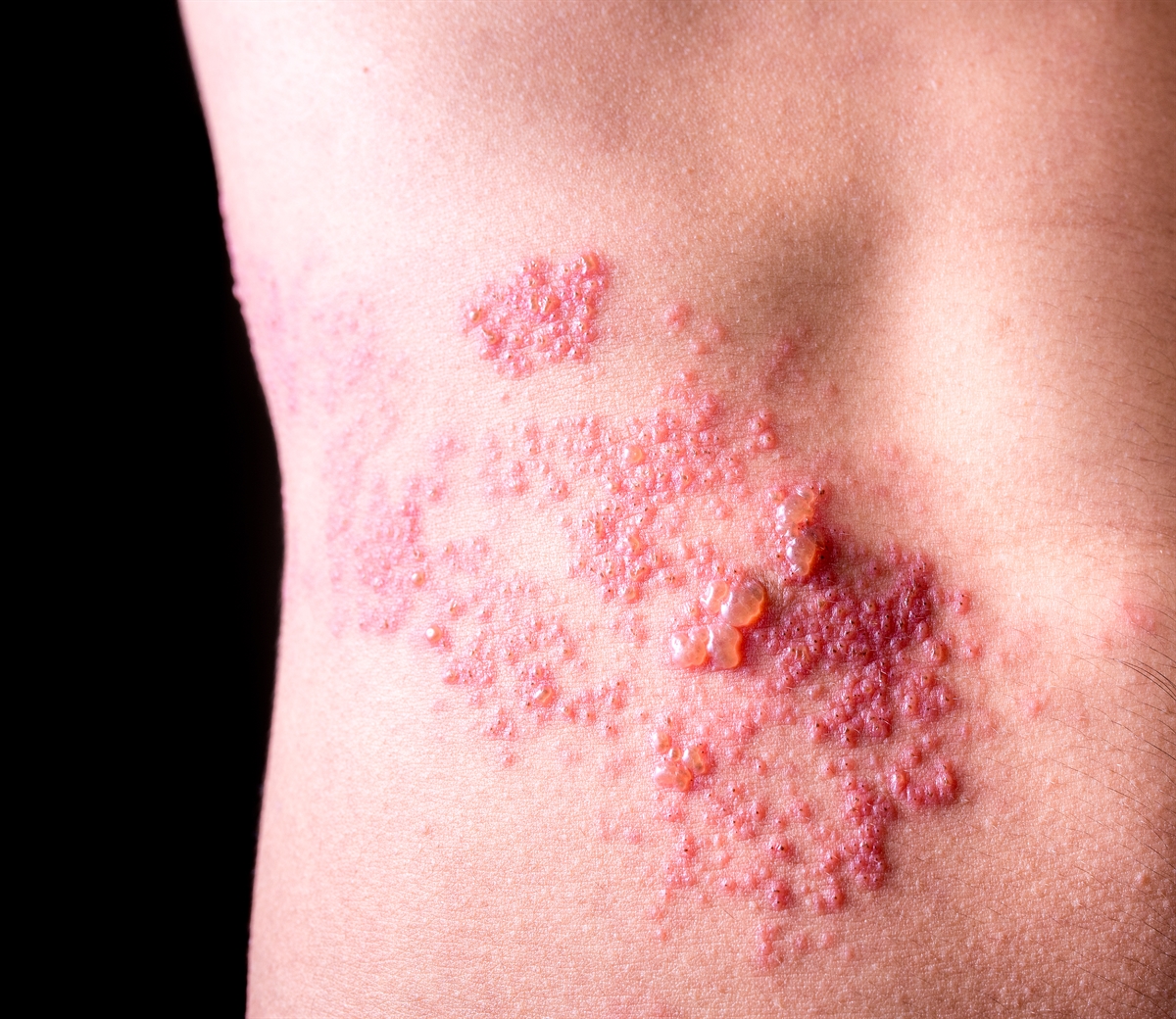 Vital Bulgular

İnspeksiyon
Yürüyüşü, duruşu, hareketlerde anormallik
Kifoz, skolyoz
Kilo kaybı, solukluk 
Cilt ve omurganın inspeksiyonu

Palpasyon
Vertebral veya yumuşak doku hassasiyeti
FİZİK MUAYENE
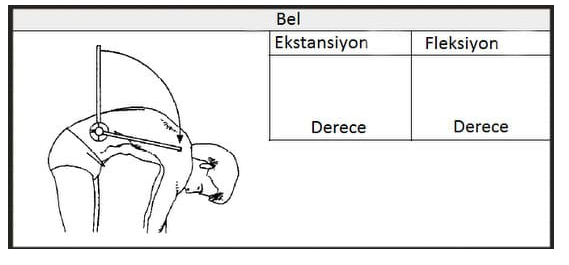 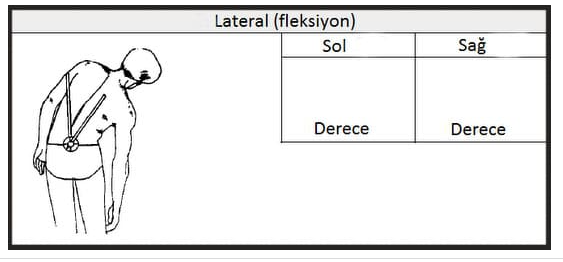 Hareket Açıklığı Muayenesi
Normal hareket sınırları
Fleksiyon                   60°
Ekstansiyon              25°
Lateral Fleksiyon      25°
Rotasyon                   45°

Hareket açıklığı genelde tüm mekanik ağrı tiplerinde kısıtlı
Mekanik nedenler asimetrik hareket kısıtlığı yapar ve hareketle ağrı artar
Hareket Açıklığı
Fleksiyon 
Ayakta dik duran hastadan, dizlerini kırmadan el parmağının ucunu yere dokundurması istenir
Fleksiyon kısıtlılığı varsa, el parmak ucu ile zemin arasındaki mesafe ölçülerek kaydedilir               el-parmak ucu mesafesi (EPZ)
EPZ
kadınlarda                 sıfır
erkeklerde                  <10 cm
Fleksiyonun ağrılı ve kısıtlı olması genellikle disk patolojisini gösterir
FİZİK MUAYENE
Fleksiyon
Schober Testi
Hasta ayakta dik dururken ikinci sakral spinöz çıkıntıdan yukarıya doğru 10 cm işaretlenir
Sonra hasta yapabildiğince fleksiyon yapar ve ölçüm tekrarlanır
Normal: 2 ölçüm arasında >5 cm
<5 cm              pozitif
Ankilozan Spondilit tanısında oldukça önemli
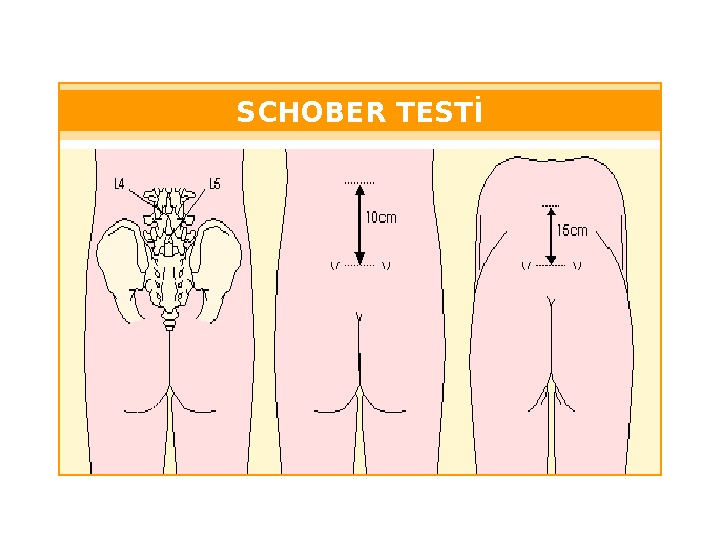 Hareket Açıklığı
Ekstansiyon
Hekim hastanın yan tarafında durarak bir elini sakrumun üzerine, diğer elini göğsüne göğsüne koyarak hastadan geriye doğru eğilmesini ister
Ekstansiyondaki ağrı ve kısıtlılık genellikle arka elemanların ve özellikle faset eklemlerinin patolojisini gösterir
Hareket Açıklığı
Lateral fleksiyon
Hastanın arkasında duran hekim bir elini hastanın omzuna, diğer elini karşı iliak kristaya koyar.
Hastadan kristailiaca tarafına eğilmesini isterken kendisi de yol gösterir.
Hekim ellerini değiştirir ve karşı yönde hareket tekrarlanır.
Hareket Açıklığı
Rotasyon
Hastanın arkasında durur
Hasta omzunu arkaya doğru hareket ettirerek gövdesini döndürür.
Aynı şeyi karşı yönde tekrarlar
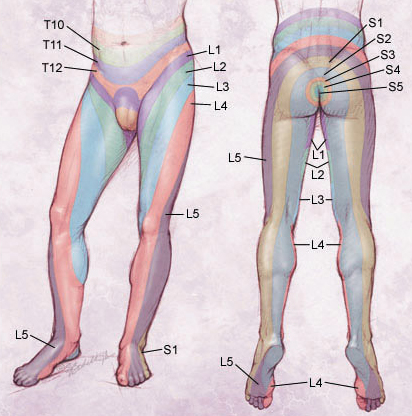 FİZİK MUAYENE
Nörolojik muayene
Refleksler, kas gücü, duyu ve denge muayenesi
FİZİK MUAYENE
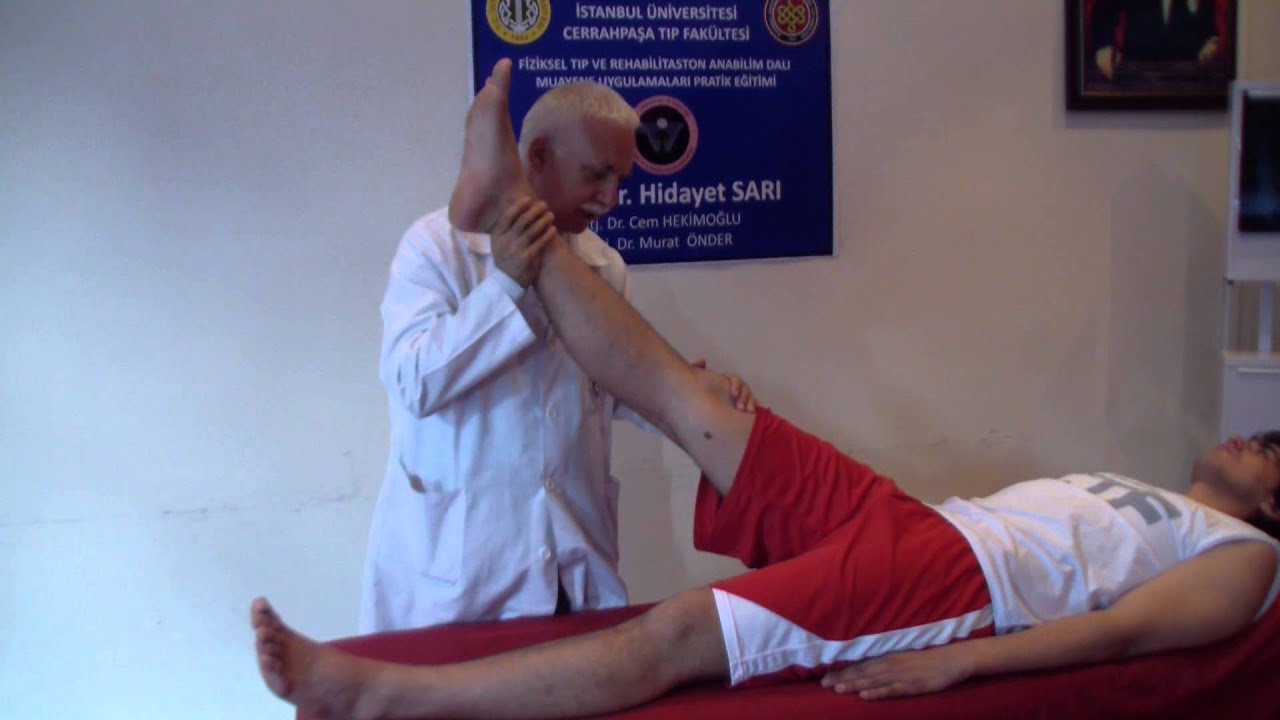 Özel Testler
Düz Bacak Kaldırma Testi (DBK)
Sırt üstü yatan hastanın topuğundan ve dizin ekstansiyonunu korumak için diz kapağından tutularak bacak kalçadan fleksiyona getirilir
Normal olarak 90°’ ye kadar ağrı ve hareket kısıtlılığı olmamalı
Bu derecenin altında bel ve /veya tüm bacağa yayılan ağrı nedeniyle hastanın hareketi durdurması             pozitif
FİZİK MUAYENE
Düz Bacak Kaldırma Testi (DBK)
Ağrı sadece uyluk arkasındaysa hamstring kaslarının gerilmesi söz konusu 
Bunu doğrulamak için bacak ağrının olduğu konumdan hafifçe aşağıya indirilir ve ayak, bilekten dorsifleksiyona getirilir
Yine ağrı olursa              pozitif
Ağrı olmaması               hamstring gerginliğine bağlı 
Özellikle L5 ve S1 kök basılarında
FİZİK MUAYENE
Femoral Sinir Germe Testi (Ters Lasegue)
Yüzüstü yatan hastanın bacağı diz altından tutularak ekstansiyona getirilir
Bacakta ağrı              pozitif
L4 kök basısı
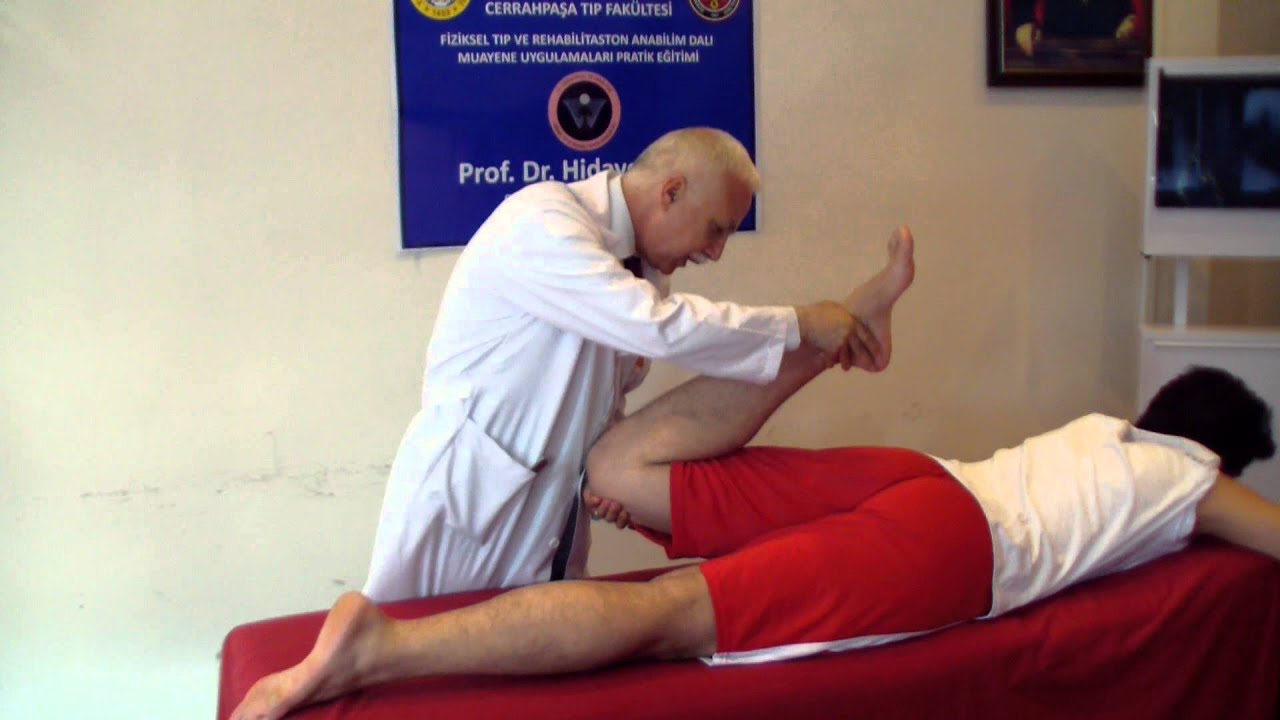 FİZİK MUAYENE
Çift Bacak Kaldırma Testi
Sırt üstü yatan hasta dizlerini kırmadan bacakları 30° kadar kaldırılır
Belinde ağrı duyarsa veya 
ağrı nedeniyle bu hareketi yapamazsa              pozitif
Özellikle faset eklem patolojileri ve spondilolistezis
FİZİK MUAYENE
İliak Kompresyon Testi
Sakroiliak eklem patolojilerini gösteren en hassas testtir
Yan yatan hastanın üsteki krista iliakası yatağa doğru kuvvetle bastırılır
Sakroiliak eklemde ağrı               pozitif
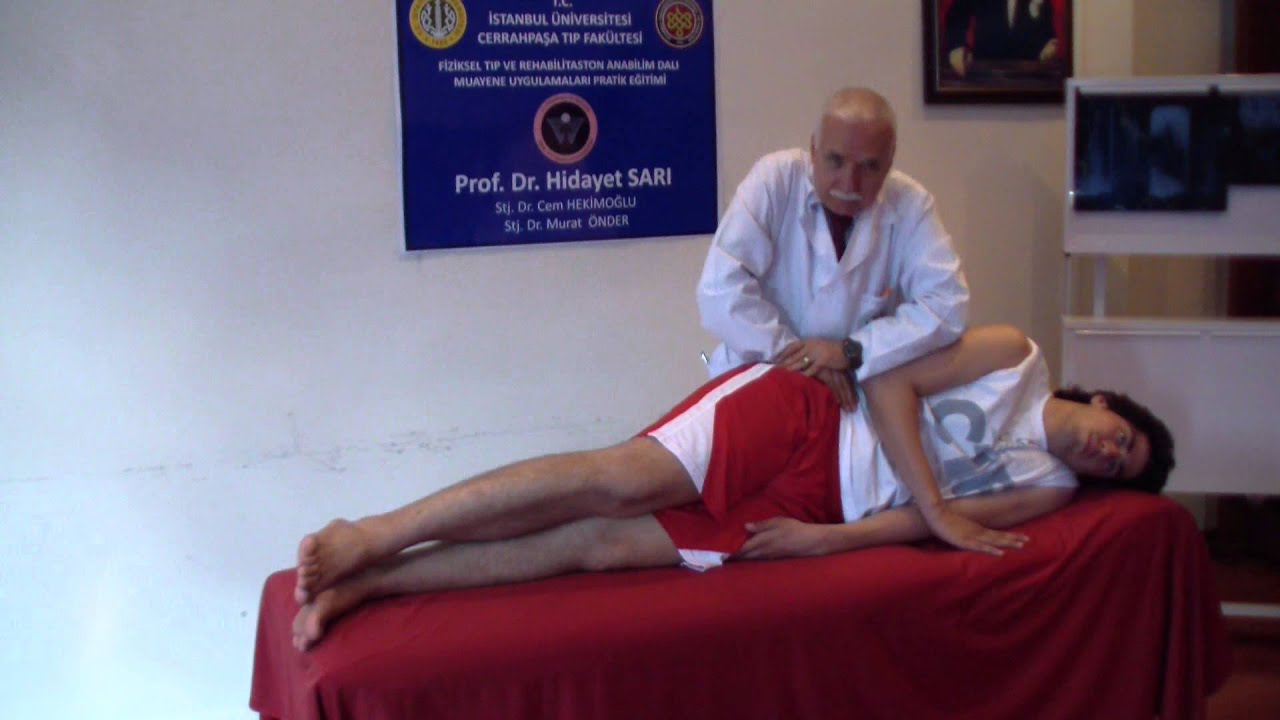 FİZİK MUAYENE
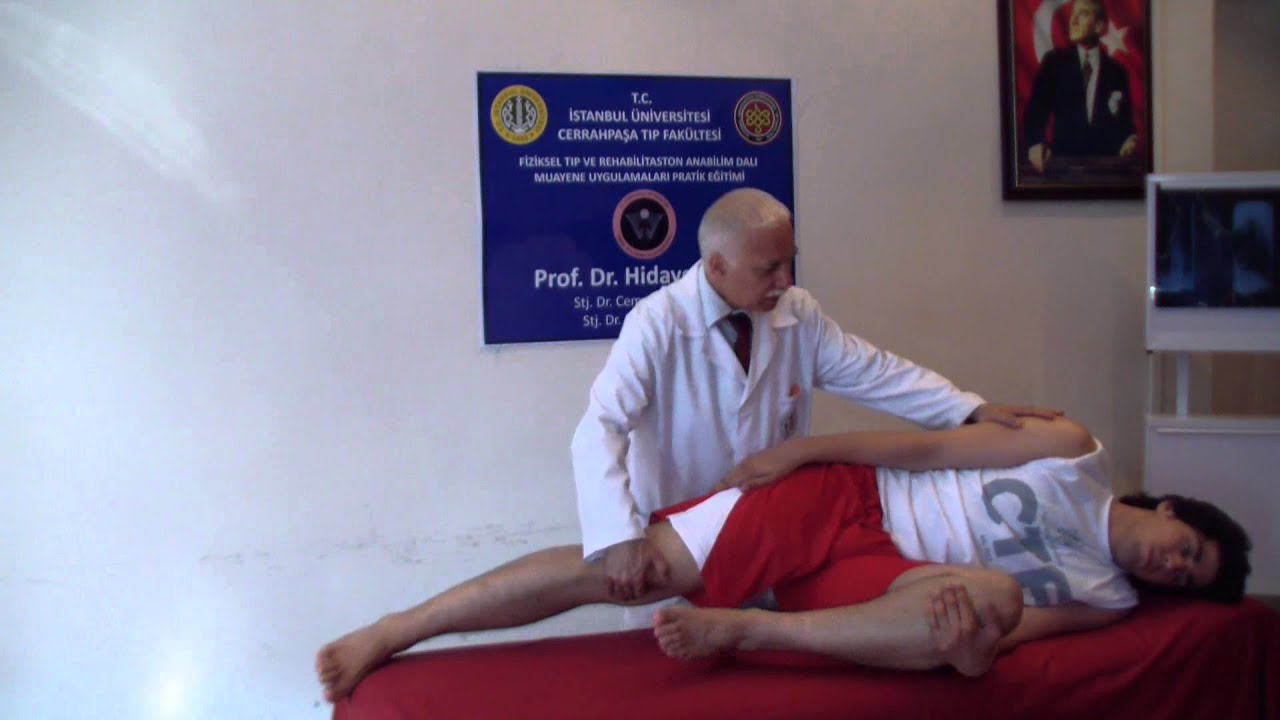 Mennel Testi
Yan yatan hasta altta bulunan diz ve 
kalçasını iyice bükerek karnına doğru çeker
Hekim hastanın arkasında durur 
Bir eliyle hastanın üstte kalan dizini, diğer eliyle omzunu tutarak, dizini kendine doğru çeker 
Bu sırada sakroiliak eklemde ağrı              pozitif
Sakroiliak eklem patolojisi
TANISAL TESTLER
Görüntüleme teknikleri
Ne zaman, hangi görüntülemenin istenip istenmemesi gerekliliği konusundaki tavsiyeler uzman görüşlerine dayanmakta
Kronik bel ağrılarında görüntüleme teknikleri için bilimsel kanıtlar ve kanıta dayalı tıp maalesef yetersiz
Ancak, genel görüş kronik bel ağrılı hastalarında da akut bel ağrılı hastalarda olduğu gibi, kırmızı bayraklar varlığında radyografik görüntülemeler endike
TANISAL TESTLER
Klinisyenler, spesifik olmayan bel ağrısı olan hastalarda rutin olarak görüntüleme veya diğer tanı testleri yaptırmamalıdır (güçlü öneri, orta kalitede kanıt)
Asemptomatik bireylerde %75’lere varan oranlarda radyolojik değişiklikler (annüler yırtık, Schmorl’s nodülü vb.) olduğu gösterilmiş
Diğer taraftan semptomatik hastaların çoğunda da benzer oranlarda görüntüleme bulgusu tespit edilememekte
Bu nedenle, tanı ve tedavide karmaşa yaşanmaması için, endikasyon dışı radyolojik tetkik istenmemesine özen gösterilmeli
Diagnostic imaging for low back pain: advice for high-value health care from the American College of Physicians, Roger Chou 1, Amir Qaseem, Douglas K Owens, Paul Shekelle, Clinical Guidelines Committee of the American College of Physicians, 2012 Jan 3;156(1 Pt 1):71
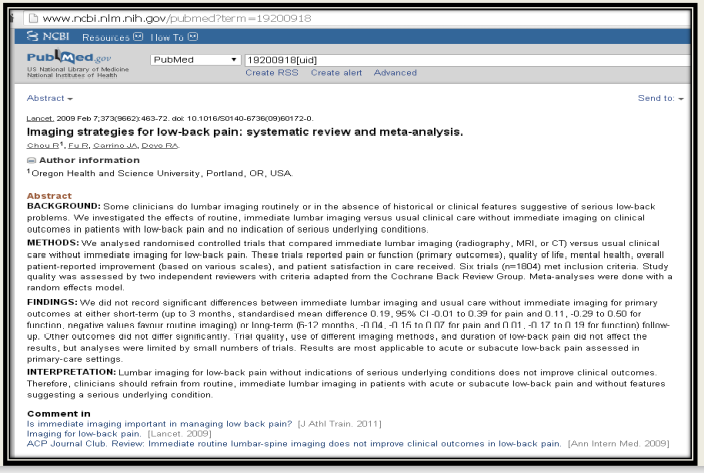 Yorum: Altta yatan ciddi koşullara ilişkin belirtiler olmaksızın bel ağrısı için lomber görüntüleme klinik 
sonuçları iyileştirmez. Bu nedenle, klinisyenler, akut veya subakut bel ağrısı olan ve altta yatan 
ciddi bir durumu düşündüren özellikleri olmayan hastalarda rutin, acil lomber görüntülemeden kaçınmalıdır.
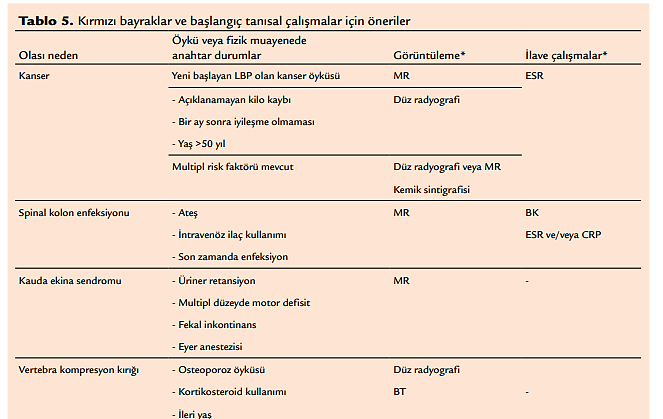 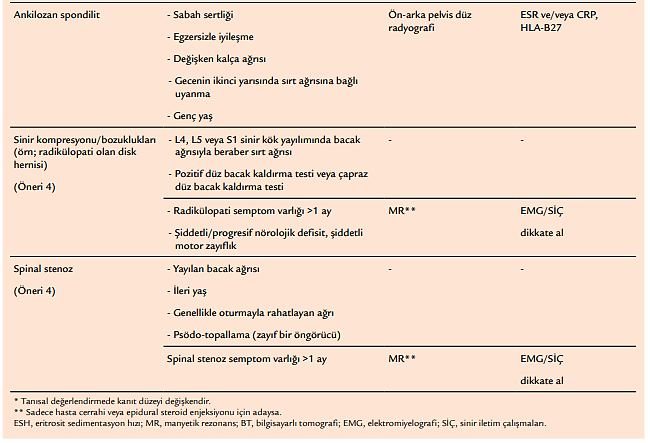 Kronik bel-boyun ağrılı hastaya yaklaşım ve değerlendirme yöntemleri, TOTBİD Dergisi Türk Ortopedi ve Travmatoloji Birliği Derneği, 2017; 16:81–88
TANISAL TESTLER
Elektrodiagnostik Testler (Elektromiyografi / Sinir İleti Çalışmaları EMG/SİÇ)
Görüntüleme ve klinik bulgular tam çakışmadığı zaman
Radikülopatiyi taklit eden periferik nöropati veya sinir tuzaklanmalarından şüphelenildiğinde
TANISAL TESTLER
Laboratuvar Testleri
Bireysel hasta öyküsü ve incelemeye dayanarak, romatolojik, enfeksiyöz veya onkolojik, non-spinal nedenlerden şüphelenildiğinde, ayrıca çok yaşlı hastalarda laboratuvar tetkikleri istenmeli
Beyaz küre sayımı
Eritrosit sedimentasyon hızı
C-reaktif protein
SIK GÖRÜLEN BEL AĞRISI NEDENLERİ
LUMBAR STRAİN/SPRAİN
En sık bel ağrısı sebepleri 
Genellikle ek yüklenme ile oluşur
Ağrı belde lokalizedir, yayılımı yok
Lezyon disk veya fasette değil, kas veya ligamentlerde
İdiyopatik bel ağrısı terimi tercih edilir
LUMBAR STRAİN/SPRAİN
Çevre kaslardaki refleks kasılmalar bel hareketlerinin kısıtlanmasına yol açar
Fleksiyon ve ekstansiyon ağrılı
Genel olarak ağrı aktivite ile artar, istirahatle azalır
Bel bölgesinde genellikle palpasyonla ağrı var
Refleksler, duyu, motor bulgular ve diğer nörolojik belirtiler normal
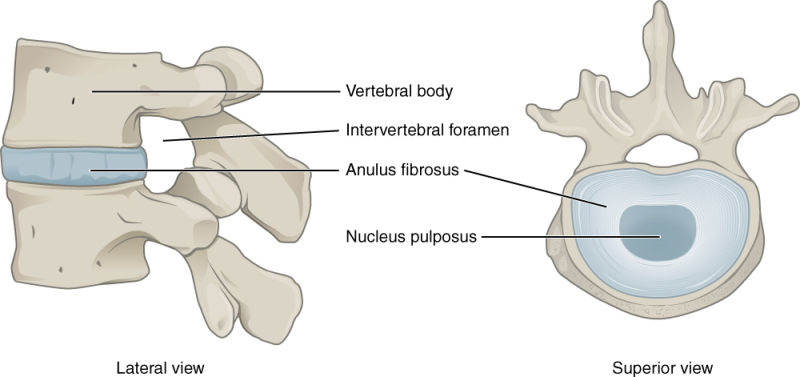 HERNİE DİSK
En sık nedeni fleksiyonda zorlanma
Tekrarlayan zorlanma posterior longitudinal ligaman ve annulus fibrozusda dejenerasyona yol açarak herniasyona yatkınlık 
Genellikle ani başlangıçlı
Ağrı bacağa, topuğa kadar yayılır
Seviyeye göre değişen nörolojik bulgular
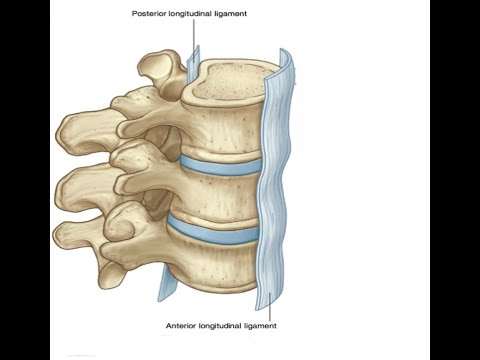 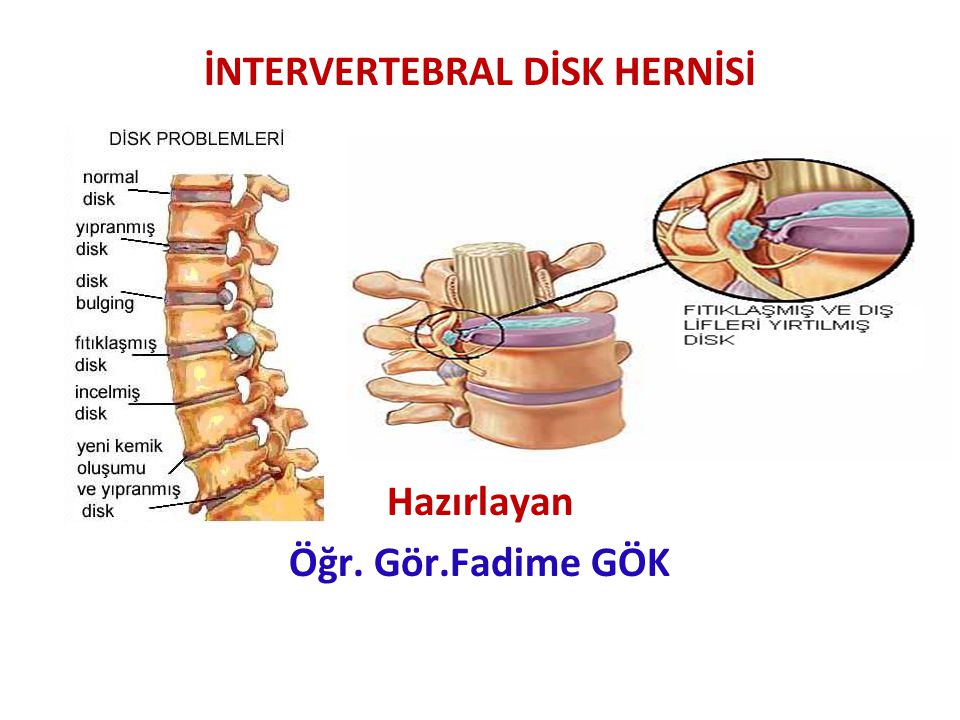 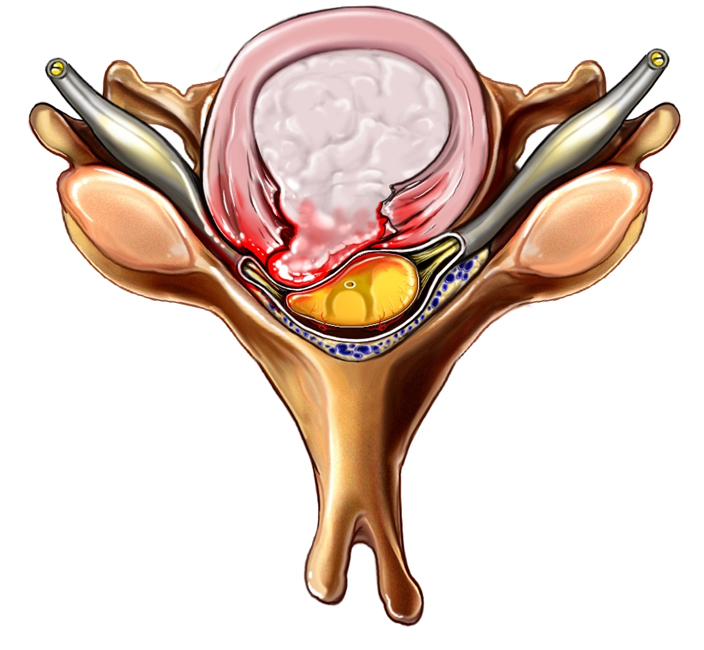 HERNİE DİSK
Belde ve etkilenen sinir kökünün anatomik dağılımına uygun olarak bacağa yayılan ağrı var

oturmakla
ayakta durmakla 
öksürmekle                       artar 
ıkınmakla
fleksiyonla
yatmakla 
lomber lordozun                                
desteklenmesiyle                 azalır
ekstansiyonla
HERNİE DİSK
Fizik muayene: 
belde kas spazmı 
lomber lordozun kaybolması
belde eklem hareket açıklığının azalması
Hastalar etkilenen bacağını fleksiyonda tutar ve mümkün olduğunca o bacağına az yük vermeye çalışarak antaljik yürüyüş yapar
DİSK VE FASET DEJENERASYONU
İntervertebral disk dejenerasyonu en sık L4-5 veya L5-S1 de 
Ağrı kalça, kasık, uyluk, dize kadar yayılabilir
Ağrı güç lokalize edilir
Ekstansiyon ile artar
24.05.2022
SPİNAL STENOZ
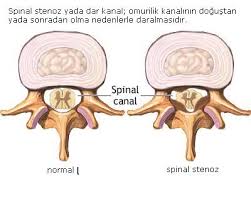 Bel ağrısı hafif
Bacağa yayılan ağrı bilateral olabilir
Nörojenik klaudikasyo tipik
Ağrı fleksiyon ile azalır
24.05.2022
SPONDİLOLİZİS, SPONDİLOLİSTEZİS
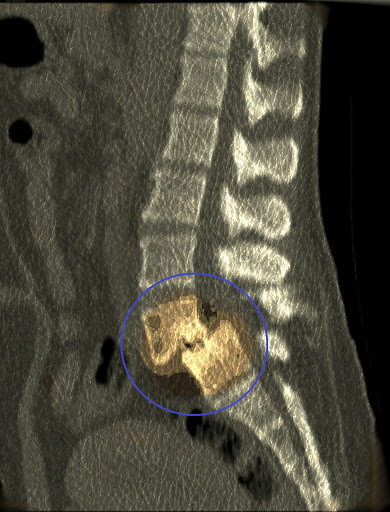 Spondilolizis kayma olmaksızın, pars interartikülarisin tek veya çift taraflı defekti 
Spondilolistezis bir vertebranın bir alttaki üzerinden öne doğru kayması
Kayma derecesi ile hastanın ağrı şiddeti arasında bir bağlantı yok
SPONDİLOLİZİS, SPONDİLOLİSTEZİS
Bel ağrısının yanında bacak ağrısı da olabilir
Fizik muayene: 
duyu ve kuvvet kaybı nadir
lomber lordoz artmış 
palpasyonla basamak belirtisi
hafif kas spazmı ve hassasiyet
24.05.2022
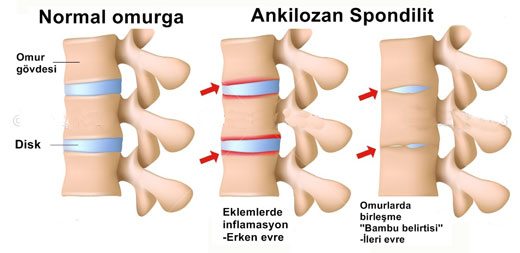 ANKİLOZAN SPONDİLİT
Sakroiliak eklemleri ve omurgayı tutar

Kronik ve inflamatuar bir hastalık

İlk başvuru yakınması erken yaşta gelişen inflamatuar bel ağrısı

Omurgadaki eklem ve ligamanların ankilozundan dolayı esneklik kaybolur
24.05.2022
ANKİLOZAN SPONDİLİT
Fizik muayene: 
lomber omurga hareketleri  kısıtlı (Schober Testi pozitif)
erken dönemde lomber lordoz
ilerledikçe lomber lordoz kaybolur,dorsal kifoz artar
Aktif dönemde sedimentasyon hızı ve CRP yüksek
24.05.2022
TEDAVİ YAKLAŞIMLARI
TEDAVİ
Farmakolojik tedavi
Asetaminofen
NSAİİ
Kas Gevşeticiler
Opioidler
Antidepresanlar
Non-Farmakolojik Tedavi
Eğitim
Egzersiz
Lomber korse ve destekler 
Fizik tedavi modaliteleri
Masaj
Akupunktur
Davranışsal tedavi
Yüzeysel ısı …
AKUT BEL AĞRISI
Spesifik olmayan akut bel ağrısı için çok sayıda tedavi olmasına rağmen, çoğunun yararına dair çok az kanıt var
Hasta eğitimi ve nonsteroid antiinflamatuar ilaçlar, asetaminofen ve kas gevşeticiler
AKUT BEL AĞRISI
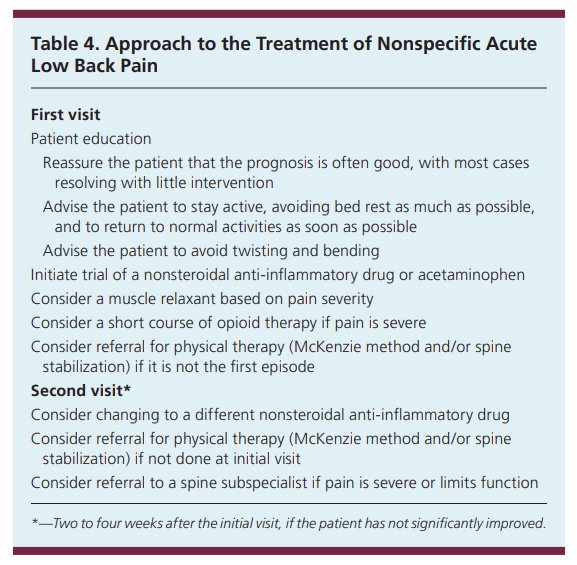 Diagnosis and Treatment of Acute Low Back Pain, BRIAN A. CASAZZA, MD, University of North Carolina School of Medicine, Chapel Hill, North Carolina,Am Fam Physician. 2012 Feb 15;85(4):343-350.
AKUT BEL AĞRISI
İlk Visit
Hasta eğitimi sağlayın:
Çoğu vakanın çok az müdahale ile çözülmesiyle, prognozun genellikle iyi olduğu konusunda hastaya güvence verin.
Hastaya aktif kalmasını, yatak istirahatinden mümkün olduğunca kaçınmasını ve mümkün olan en kısa sürede normal aktivitelerine dönmesini tavsiye edin.
Hastaya belini döndürme ve bükülmeden kaçınmasını tavsiye edin 
Non steroid anti-inflamatuar ilaç veya asetaminofen denemesini başlatın
Ağrı şiddetine göre bir kas gevşetici düşünün
Ağrı şiddetliyse kısa bir opioid tedavisi düşünün
Hastanın ilk epizodu değilse, fizik tedavi için sevk etmeyi düşünün
Diagnosis and Treatment of Acute Low Back Pain, BRIAN A. CASAZZA, MD, University of North Carolina School of Medicine, Chapel Hill, North Carolina,Am Fam Physician. 2012 Feb 15;85(4):343-350.
AKUT BEL AĞRISI
İkinci Visit
Farklı bir non steroid anti-inflamatuar ilaca geçmeyi düşünün
İlk ziyarette yapılmadıysa fizik tedavi için sevk etmeyi düşünün
Ağrı şiddetliyse veya işlevi kısıtlıyorsa bir omurga uzmanına sevk etmeyi düşünün
Hasta önemli ölçüde iyileşmediyse, ilk visitten iki ila dört hafta sonra
Diagnosis and Treatment of Acute Low Back Pain, BRIAN A. CASAZZA, MD, University of North Carolina School of Medicine, Chapel Hill, North Carolina,Am Fam Physician. 2012 Feb 15;85(4):343-350.
AKUT VE SUBAKUT BEL AĞRISI
Spesifik olmayan akut veya subakut bel ağrısı olan hastalar: 
Aktif kalma 
Yatak istirahati:
önerilmez
Hastaların şiddetli semptomları: 
mümkün olan en kısa sürede normal aktiviteler
Bel ağrısı olan çalışanlara işe dönüşü kolaylaştırmak ?
kanıtlar yetersiz
Low Back Pain: American College of Physicians Practice Guideline on Noninvasive Treatments Am Fam Physician. 2017 Sep 15;96(6):407-408.
AKUT VE SUBAKUT BEL AĞRISI
Isıtıcı pedler veya ısıtılmış battaniyeler
 akut bel ağrısının kısa süreli rahatlaması 
Lomber destekler veya soğuk paketler
yeterli kanıt yok
Low Back Pain: American College of Physicians Practice Guideline on Noninvasive Treatments Am Fam Physician. 2017 Sep 15;96(6):407-408.
AKUT VE SUBAKUT BEL AĞRISI
Masaj tedavisi
ağrı ve fonksiyonda orta derecede iyileşme
Akupunktur
ağrıda minimal iyileşme 
işlevi iyileştirmez
Spinal manipülasyon 
işlevde minimal iyileşme
ağrıyı nasıl etkilediği … veriler yetersiz
Low Back Pain: American College of Physicians Practice Guideline on Noninvasive Treatments Am Fam Physician. 2017 Sep 15;96(6):407-408.
AKUT VE SUBAKUT BEL AĞRISI
Nonsteroid antiinflamatuar ilaç (NSAİİ) veya İskelet kası gevşeticileri
Plasebo ile karşılaştırıldığında, 
NSAİİ'ler
ağrı ve fonksiyonda küçük bir iyileşme 
Kas gevşeticiler 
kısa vadede ağrıyı iyileştirme
Low Back Pain: American College of Physicians Practice Guideline on Noninvasive Treatments Am Fam Physician. 2017 Sep 15;96(6):407-408.
KRONİK BEL AĞRISI
Kronik bel ağrısını tedavi etme hedefleri genellikle başlangıçtaki tedavi niyetinden ağrıyı ve işlevi iyileştirmeye doğru değişir
Hastalar genellikle ağrının tamamen giderilmesi ve önceki aktivite seviyelerine tam olarak geri dönme konusunda gerçekçi olmayan beklentilere sahip
Hedefleri ve beklentileri belgelemek ve takip ziyaretlerinde bunları tekrar gözden geçirmek yardımcı olabilir
Chronic Low Back Pain: Evaluation and Management, June 15, 2009  Volume 79, Number 12, American Family Physician
KRONİK BEL AĞRISI
Hastalara etkili öz bakım seçenekleri hakkında bilgi verilmeli ve aktif kalmaları önerilmeli (çünkü hareket etmeyen kaslar sonunda ağrıya karşı aşırı duyarlı hale gelebilir)
Tedaviye verilen yanıtın değerlendirilmesinde ağrı, ruh hali ve işlevdeki gelişmelere odaklanmalı
Chronic Low Back Pain: Evaluation and Management, June 15, 2009  Volume 79, Number 12, American Family Physician
KRONİK BEL AĞRISI
Egzersiz
Multidisipliner rehabilitasyon 
Akupunktur
Farkındalık temelli stres azaltma 
Tai chi, yoga 
Motor kontrol egzersizleri
Progresif gevşeme
Elektromiyografi biofeedback eğitimi
Düşük seviye lazer tedavisi
Edimsel terapi
Bilişsel davranış terapisi ve 
Omurga için manipülasyon
Chronic Low Back Pain: Evaluation and Management, June 15, 2009  Volume 79, Number 12, American Family Physician
KRONİK BEL AĞRISI
Asetaminofen ve nonsteroid antiinflamatuar ilaçlar, kronik bel ağrısı için birinci basamak ilaçlar
Tramadol, opioidler ve diğer yardımcı ilaçlar, nonsteroid antiinflamatuar ilaçlara yanıt vermeyen bazı hastalarda
Chronic Low Back Pain: Evaluation and Management, June 15, 2009  Volume 79, Number 12, American Family Physician
KRONİK BEL AĞRISI
Egzersiz 
ağrı ve fonksiyonda minimum iyileşme 
Farkındalık temelli stres azaltma               başarılı ağrı tedavisi
Low Back Pain: American College of Physicians Practice Guideline on Noninvasive Treatments Am Fam Physician. 2017 Sep 15;96(6):407-408.
KRONİK BEL AĞRISI
Multidisipliner rehabilitasyon
kısa vadede ağrıda orta derecede iyileşme 
özürlülükte minimum iyileşme 
ağrı skorlarında orta derecede iyileşme
Low Back Pain: American College of Physicians Practice Guideline on Noninvasive Treatments Am Fam Physician. 2017 Sep 15;96(6):407-408.
KRONİK BEL AĞRISI
Motor kontrol egzersizleri
ağrı skorlarında orta derecede iyileşme  
fonksiyonda minimum iyileşme 
Akupunktur
üç aya kadar ağrıda orta derecede iyileşme
ancak işlevi iyileştirmez
Low Back Pain: American College of Physicians Practice Guideline on Noninvasive Treatments Am Fam Physician. 2017 Sep 15;96(6):407-408.
KRONİK BEL AĞRISI
Düşük seviyeli lazer tedavisi
ağrıda minimal iyileşme 
Spinal manipülasyon 
ağrıda bir fark yaratmaz 
Yoga / Tai chi 
ağrıda orta derecede iyileşme
Low Back Pain: American College of Physicians Practice Guideline on Noninvasive Treatments Am Fam Physician. 2017 Sep 15;96(6):407-408.
KRONİK BEL AĞRISI
Progresif gevşeme tedavisi
ağrı ve fonksiyonda orta derecede iyileşme
Edimsel terapi, bilişsel davranışçı terapi ve elektromiyografi biofeedback eğitimi 
ağrıda minimal iyileşme 
işlevde bir fark yok
Low Back Pain: American College of Physicians Practice Guideline on Noninvasive Treatments Am Fam Physician. 2017 Sep 15;96(6):407-408.
KRONİK BEL AĞRISI
NSAİİ’ler
ağrıda minimal ila orta derecede iyileşme
işlevde hiç ila minimal iyileşme
Tramadol 
ağrıda orta derecede iyileşme  
fonksiyonda minimal bir iyileşme 
Duloksetin 
ağrı ve fonksiyonda minimal bir iyileşme
Opioidler
Low Back Pain: American College of Physicians Practice Guideline on Noninvasive Treatments Am Fam Physician. 2017 Sep 15;96(6):407-408.
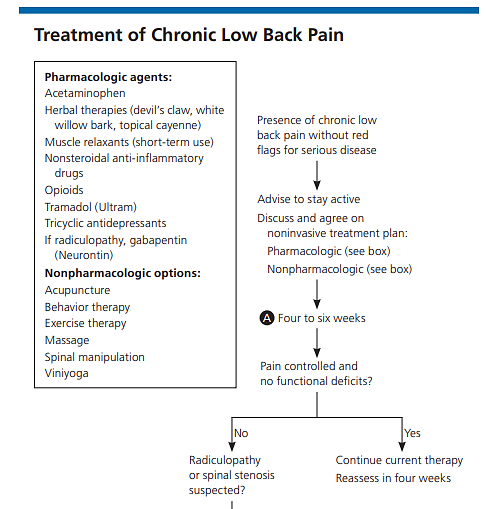 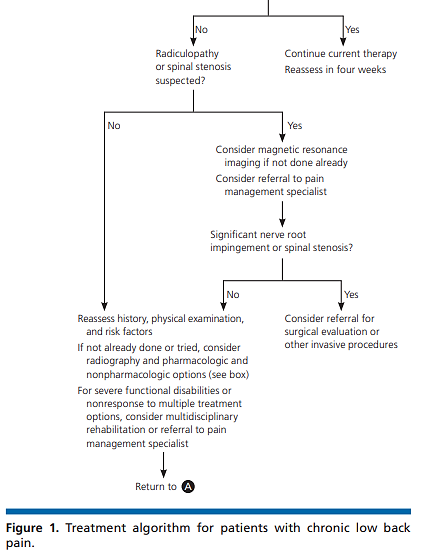 MEKANİK BEL AĞRISI
Mekanik bel ağrısı için birden fazla tedavi yöntemi vardır, ancak güçlü bir fayda kanıtı genellikle eksik 
Orta düzeyde kanıtlar, mekanik bel ağrısının kısa süreli tedavisinde nonsteroid antiinflamatuar ilaçlar ve topiramat kullanımını desteklemekte
MEKANİK BEL AĞRISI
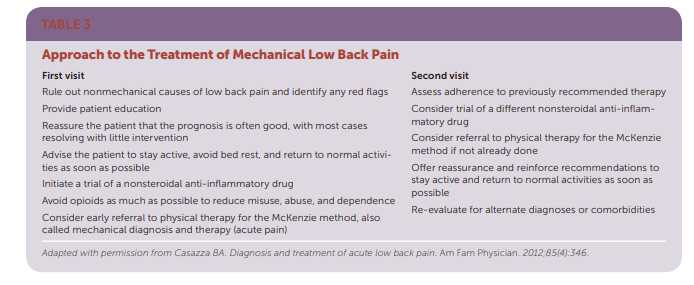 Mechanical Low Back Pain, October 1, 2018  Volume 98, Number 7,  American Family Physician
MEKANİK BEL AĞRISI
İlk Visit
Bel ağrısının mekanik olmayan nedenlerini ortadan kaldırın ve kırmızı bayrakları belirleyin
Hasta eğitimi sağlayın
Çoğu vakanın çok az müdahale ile çözülmesiyle, prognozun genellikle iyi olduğu konusunda hastaya güvence verin
Hastaya aktif kalmasını, yatak istirahatinden kaçınmasını ve mümkün olan en kısa sürede normal aktivitelere dönmesini tavsiye edin
Mechanical Low Back Pain, October 1, 2018  Volume 98, Number 7,  American Family Physician
MEKANİK BEL AĞRISI
İlk Visit
Non steroid anti-inflamatuar ilacın denemesini başlatın
Yanlış kullanımı, kötüye kullanımı ve bağımlılığı azaltmak için mümkün olduğunca opioidlerden kaçının
Mekanik tanı ve tedavi (akut ağrı) olarak da adlandırılan McKenzie yöntemi için fizik tedaviye erken sevk etmeyi düşünün
MEKANİK BEL AĞRISI
İkinci Visit
Daha önce önerilen tedaviye uyumu değerlendirin
Farklı bir nonsteroid anti-inflamatuar ilacın denemesini düşünün
Henüz yapılmadıysa, McKenzie yöntemi için fizik tedaviye sevk etmeyi düşünün
Aktif kalmak ve mümkün olan en kısa sürede normal faaliyetlere dönmek için güvence verin ve tavsiyeleri güçlendirin
Alternatif tanılar veya komorbiditeler için yeniden değerlendirin
Mechanical Low Back Pain, October 1, 2018  Volume 98, Number 7,  American Family Physician
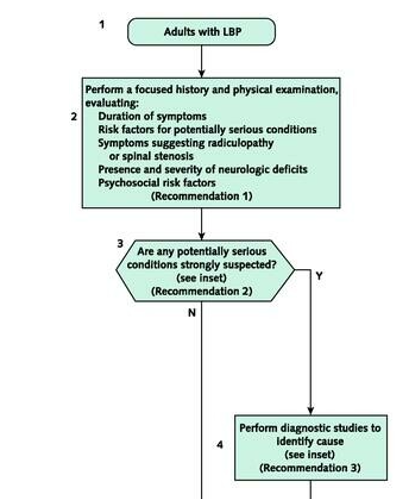 Diagnosis and Treatment of Low Back Pain: A Joint Clinical Practice Guideline from the American College of Physicians and the American Pain Society
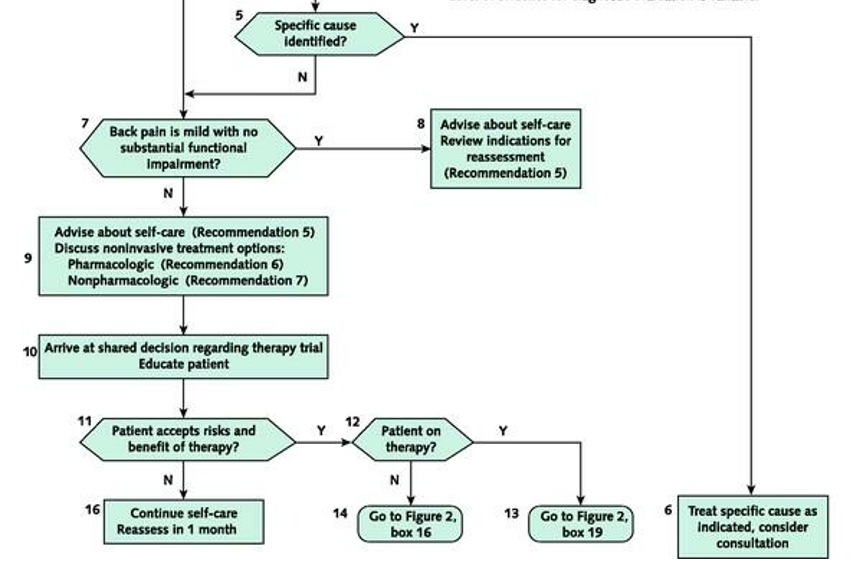 Diagnosis and Treatment of Low Back Pain: A Joint Clinical Practice Guideline from the American College of Physicians and the American Pain Society
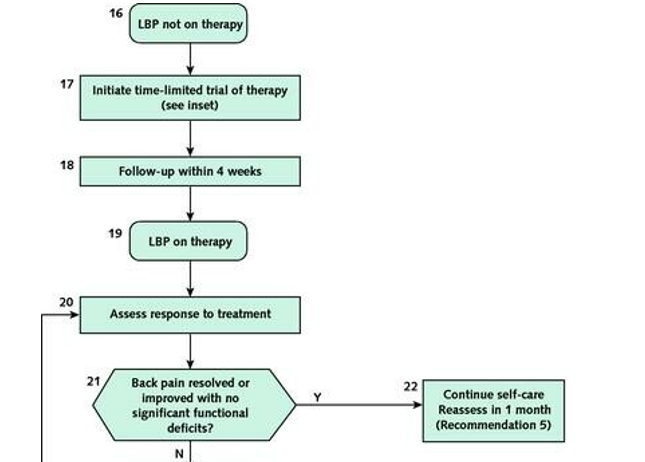 Diagnosis and Treatment of Low Back Pain: A Joint Clinical Practice Guideline from the American College of Physicians and the American Pain Society
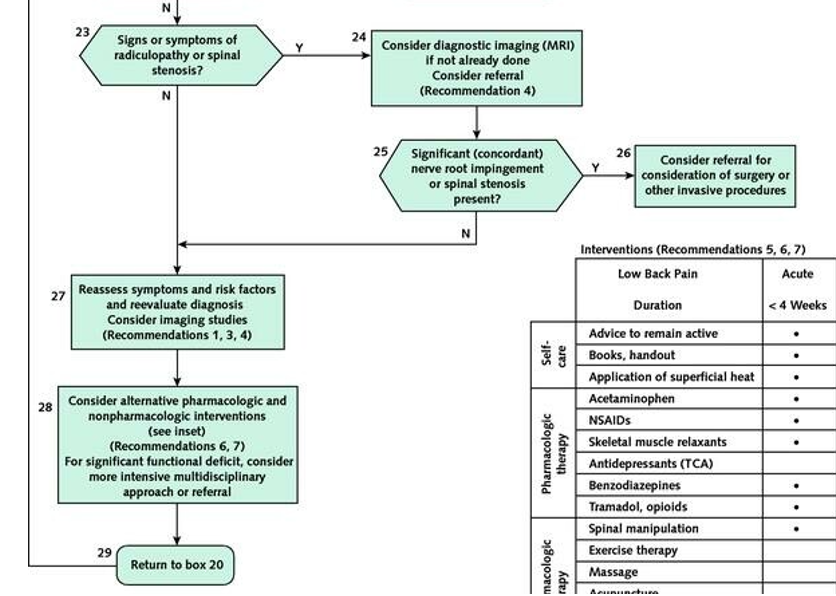 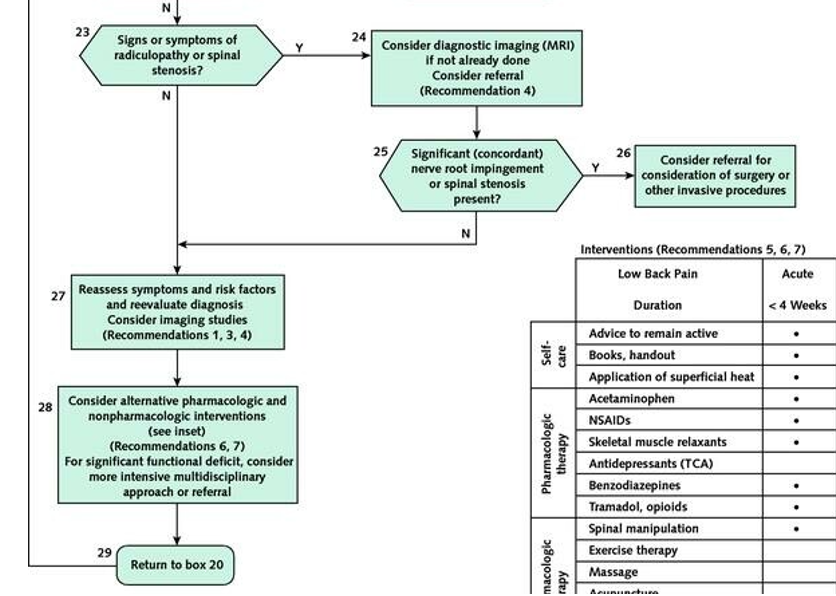 Diagnosis and Treatment of Low Back Pain: A Joint Clinical Practice Guideline from the American College of Physicians and the American Pain Society
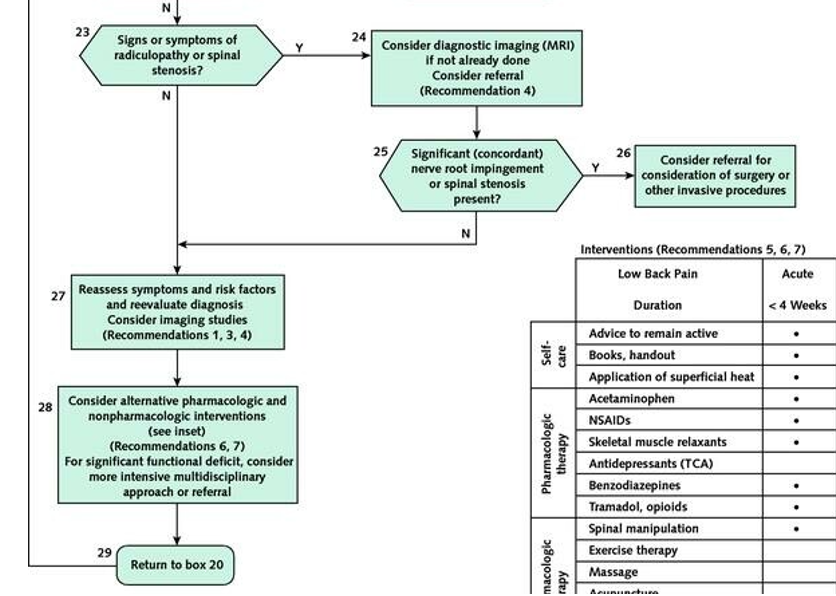 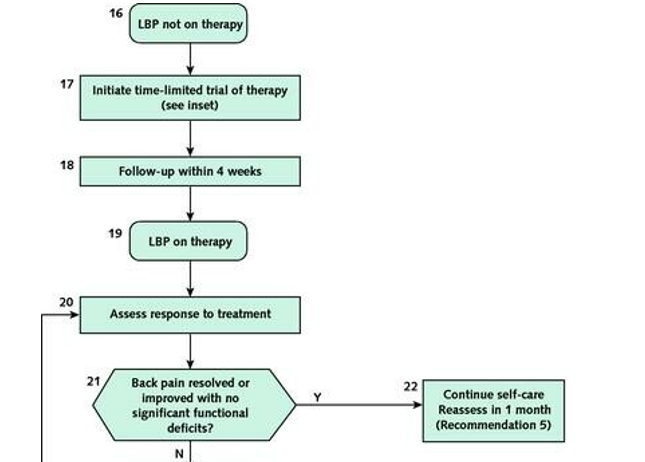 Diagnosis and Treatment of Low Back Pain: A Joint Clinical Practice Guideline from the American College of Physicians and the American Pain Society
RİSK FAKTÖRLERİ
KORUNMA
Doğru postür eğitimi
Ağırlık ve eşya kaldırma tekniklerinin eğitimi
Risk faktörlerini değiştirmek
Egzersiz
Bel destekleri
KORUNMA
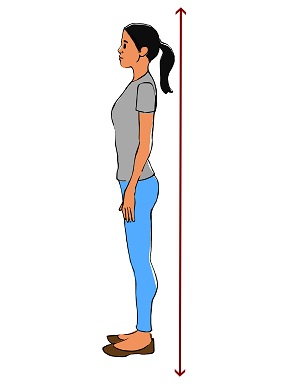 DOĞRU POSTÜR
Genel olarak duruşumu nasıl iyileştirebilirim?
Duruşunuza dikkat edin
Aktif kalın 
Sağlıklı bir kiloyu koruyun
Rahat, alçak topuklu ayakkabılar giyin
Çalışma yüzeylerinin sizin için rahat bir yükseklikte                          olduğundan emin olun
[Speaker Notes: Televizyon izlemek, bulaşık yıkamak veya yürümek gibi günlük aktiviteler sırasında duruşunuza dikkat edin.
Aktif kalmak. Her türlü egzersiz duruşunuzu iyileştirmeye yardımcı olabilir, ancak belirli egzersiz türleri özellikle yardımcı olabilir. Yoga, tai chi ve vücut farkındalığına odaklanan diğer sınıfları içerir. Merkez bölgenizi (sırt, karın ve pelvis çevresindeki kaslar) güçlendiren egzersizler yapmak da iyi bir fikirdir.
Sağlıklı bir kiloyu koruyun. Fazla kilo karın kaslarınızı zayıflatabilir, pelvisiniz ve omurganız için sorunlara neden olabilir ve bel ağrısına katkıda bulunabilir. Bunların hepsi duruşunuza zarar verebilir.
Rahat, alçak topuklu ayakkabılar giyin. Örneğin yüksek topuklu ayakkabılar dengenizi bozabilir ve sizi farklı yürümeye zorlayabilir. Bu, kaslarınıza daha fazla baskı uygular ve duruşunuza zarar verir.
İster bilgisayar başında oturuyor olun, ister akşam yemeği hazırlıyor olun, ister yemek yerken, çalışma yüzeylerinin sizin için rahat bir yükseklikte olduğundan emin olun .]
KORUNMA
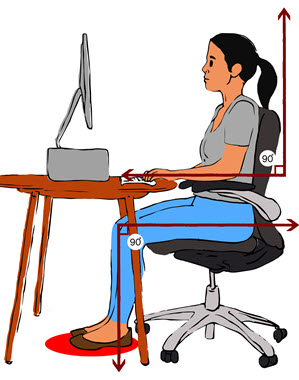 Otururken duruşumu nasıl iyileştirebilirim?
Oturma pozisyonları değiştirin
Kısa yürüyüşler yapın
Kaslarınızı sık sık hafifçe gerin
Bacaklarınızı çaprazlamayın
Ayaklarınızın yere değdiğinden emin olun 
Omuzlarınızı gevşetin
Dirseklerinizi vücudunuza yakın tutun
Sırtınızın tam olarak desteklendiğinden emin olun
Uyluk ve kalçalarınızın desteklendiğinden emin olun
[Speaker Notes: Oturma pozisyonlarını sık sık değiştirin
Ofisinizde veya evinizde kısa yürüyüşler yapın
Kas gerginliğini azaltmak için kaslarınızı sık sık hafifçe gerin
Bacaklarınızı geçmeyin; ayak bilekleriniz dizlerinizin önünde olacak şekilde ayaklarınızı yerde tutun
Ayaklarınızın yere değdiğinden emin olun veya bu mümkün değilse bir ayaklık kullanın.
Omuzlarınızı gevşetin; yuvarlanmamalı veya geriye doğru çekilmemelidir
Dirseklerinizi vücudunuza yakın tutun. 90 ile 120 derece arasında bükülmeleri gerekir.
Sırtınızın tam olarak desteklendiğinden emin olun. Koltuğunuzun alt sırtınızın kıvrımını destekleyebilecek bir sırtlığı yoksa bir sırt yastığı veya başka bir sırt desteği kullanın.
Uyluk ve kalçalarınızın desteklendiğinden emin olun. İyi yastıklı bir koltuğunuz olmalı ve uyluklarınız ve kalçalarınız yere paralel olmalıdır.]
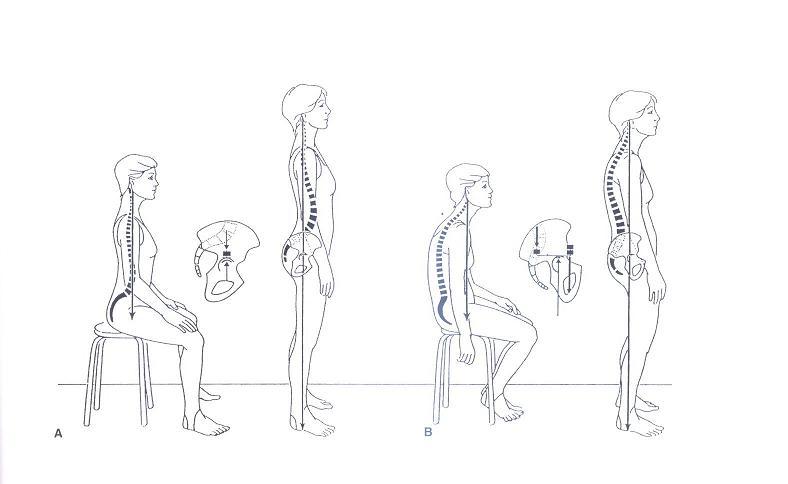 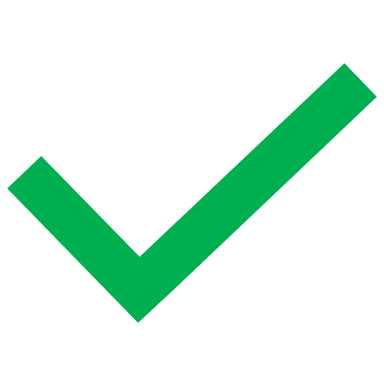 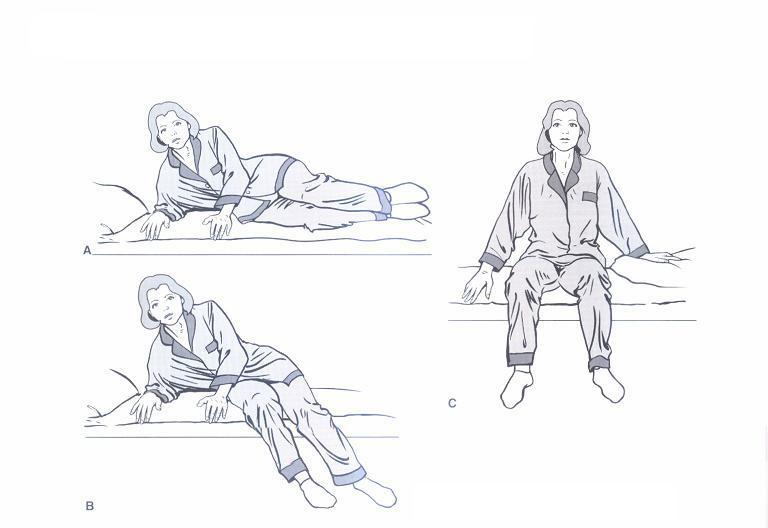 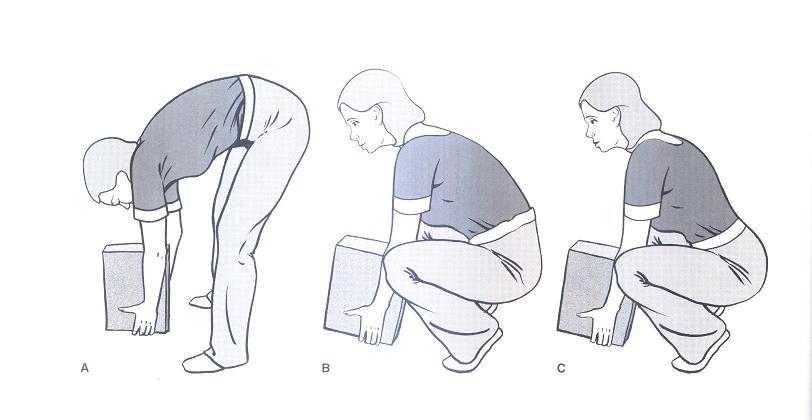 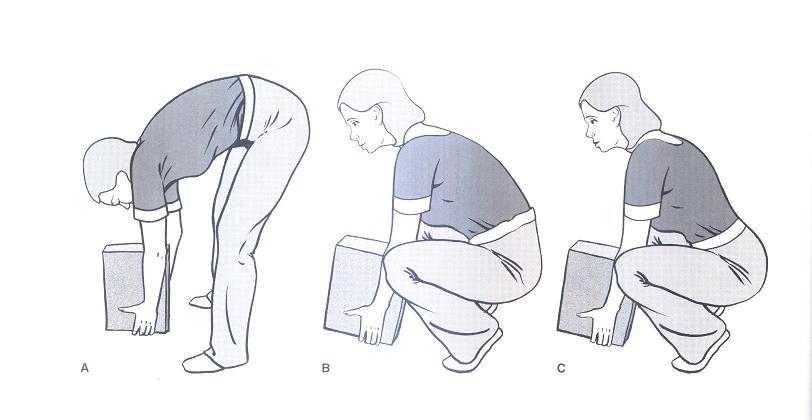 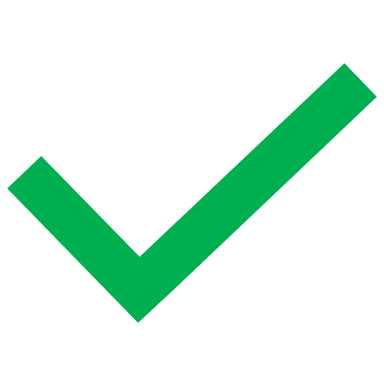 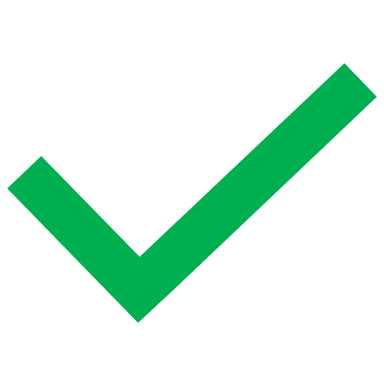 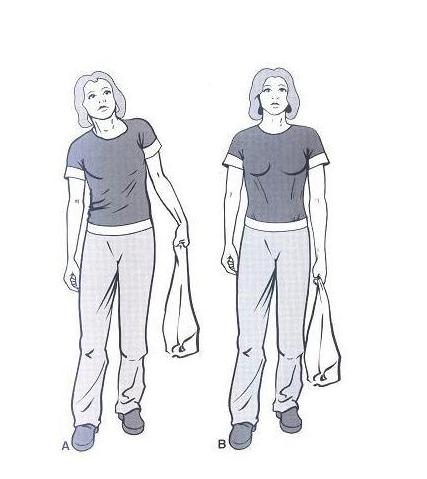 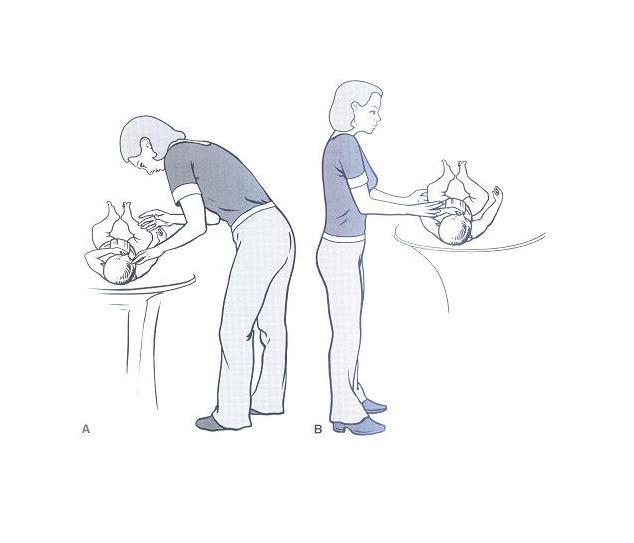 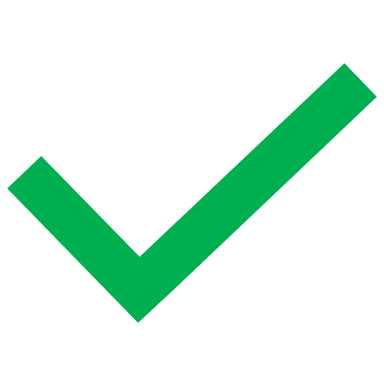 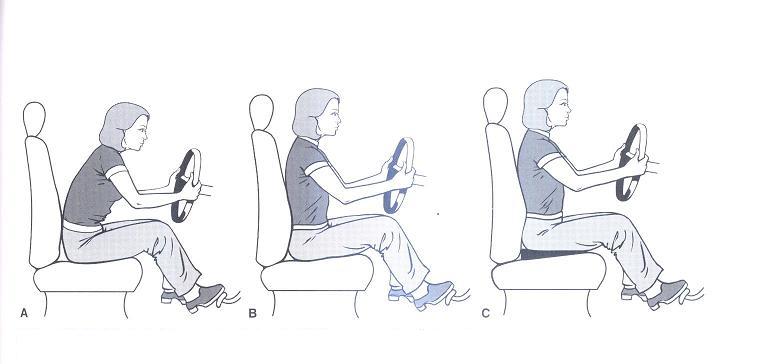 SEVK KRİTERLERİ
Bel ağrısında kırmızı bayrakların varlığı
Genel durum kötü
Şiddetli bir travma 
Mekanik kaynaklı olmayan bel ağrısı ya da ayırıcı tanıda sorun
Tedaviye cevap alınamaması
İleri inceleme ihtiyacı
KAYNAKLAR
Current Aile Hekimliği Tanı Ve Tedavi, 2019
Diagnosis And Treatment Of Acute Low Back Pain, BRIAN A. CASAZZA, MD, University Of North Carolina School Of Medicine, Chapel Hill, North Carolina, American Family Physician  2012 Feb 15;85(4):343-350
Chronic Low Back Pain: Evaluation And Management, June 15, 2009  Volume 79, Number 12, American Family Physician
Mechanical Low Back Pain, October 1, 2018  Volume 98, Number 7,  American Family Physician
Low Back Pain: American College Of Physicians Practice Guideline On Noninvasive Treatments Am Fam Physician. 2017 Sep 15;96(6):407-408.
Diagnosis And Treatment Of Low Back Pain: A Joint Clinical Practice Guideline From The American College Of Physicians And The American Pain Society, Clinical Guidelines2 October 2007
Diagnostic Imaging For Low Back Pain: Advice For High-value Health Care From The American College Of Physicians
Birinci Basamağa Yönelik Tanı Ve Tedavi Rehberi, 2012
Kronik Bel-boyun Ağrılı Hastaya Yaklaşım Ve Değerlendirme Yöntemleri, TOTBİD Dergisi, Takmaz Suna Akın 2017;16:81-88
https://www.ftronline.com/bel-muayenesi/
https://medlineplus.gov/guidetogoodposture.html
https://www.uptodate.com/contents/management-of-low-back-pain-in-adults?search=cervical%20patology%20imagine&topicRef=4820&source=see_link